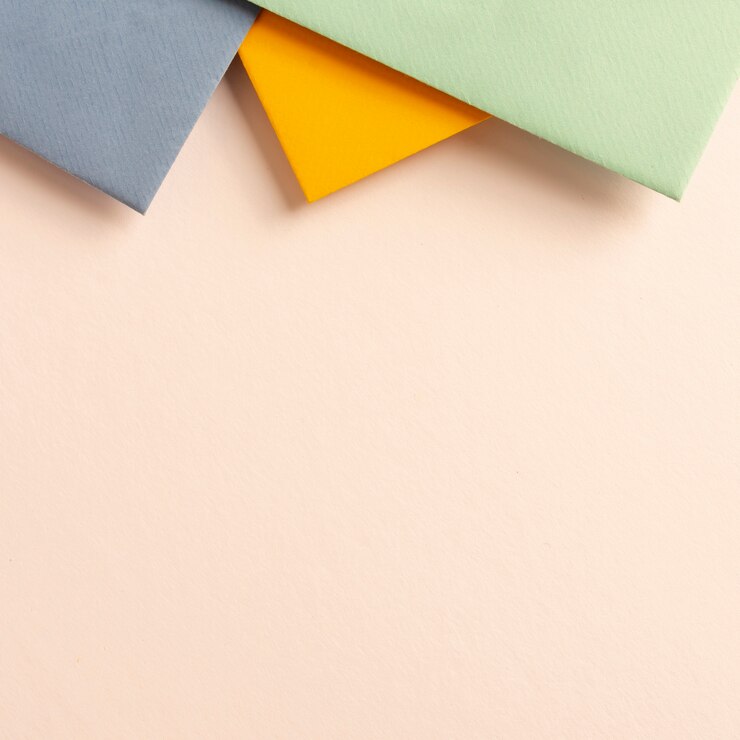 Художественная педагогическая мастерская «Чудеса бумажные» 


«Работа с бумагой как одно из направлений художественно-эстетического развития дошкольников»
Спикер: Ванюкова Виктория Анатольевна
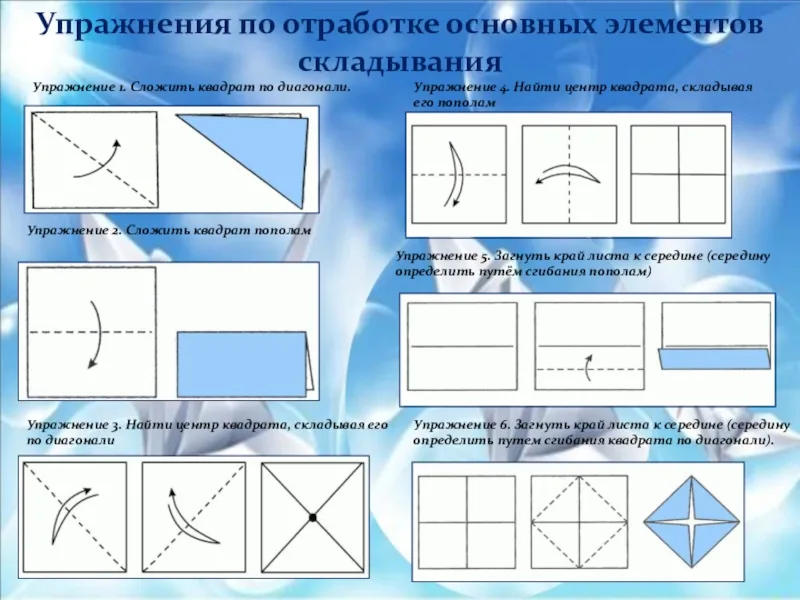 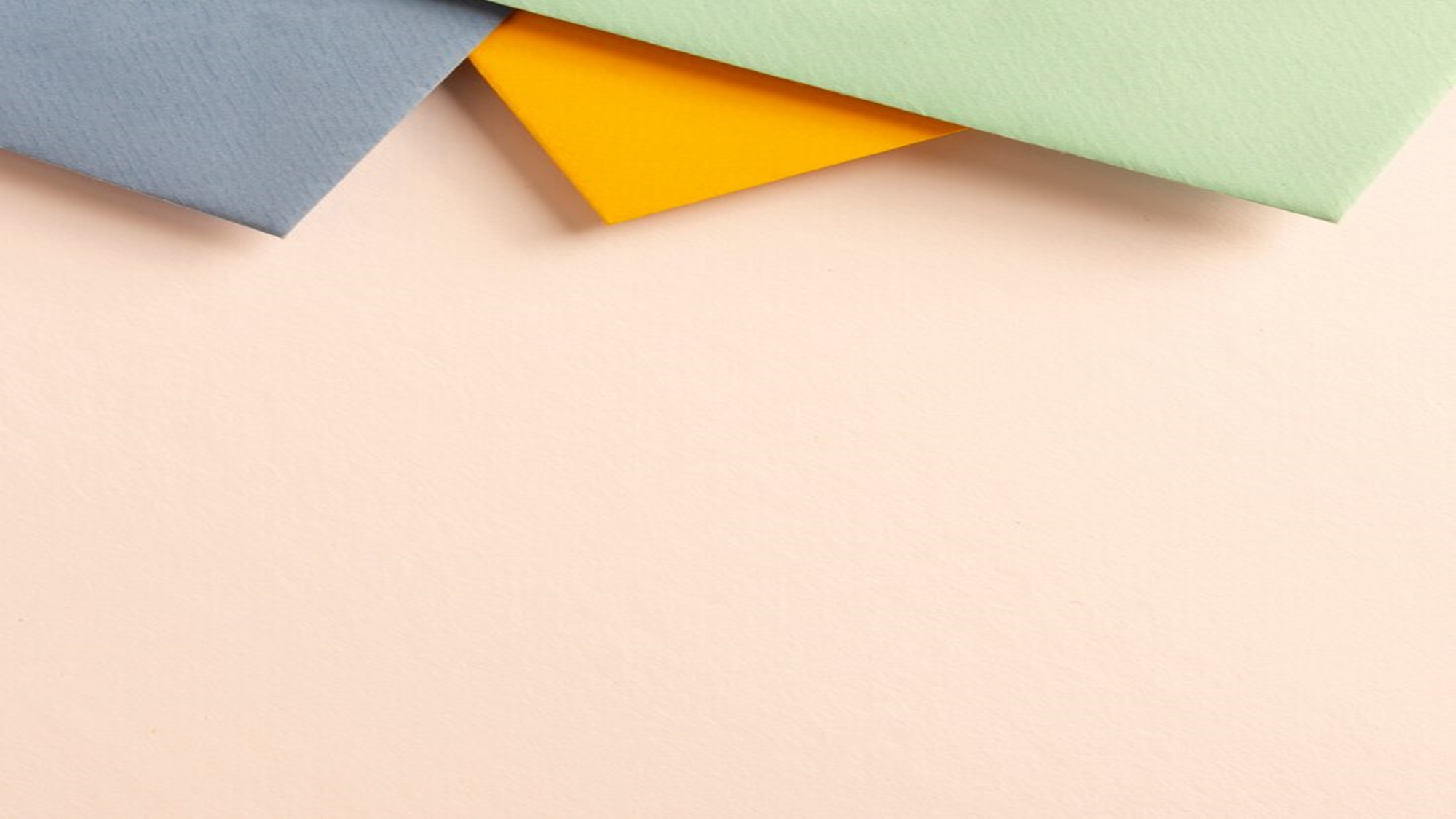 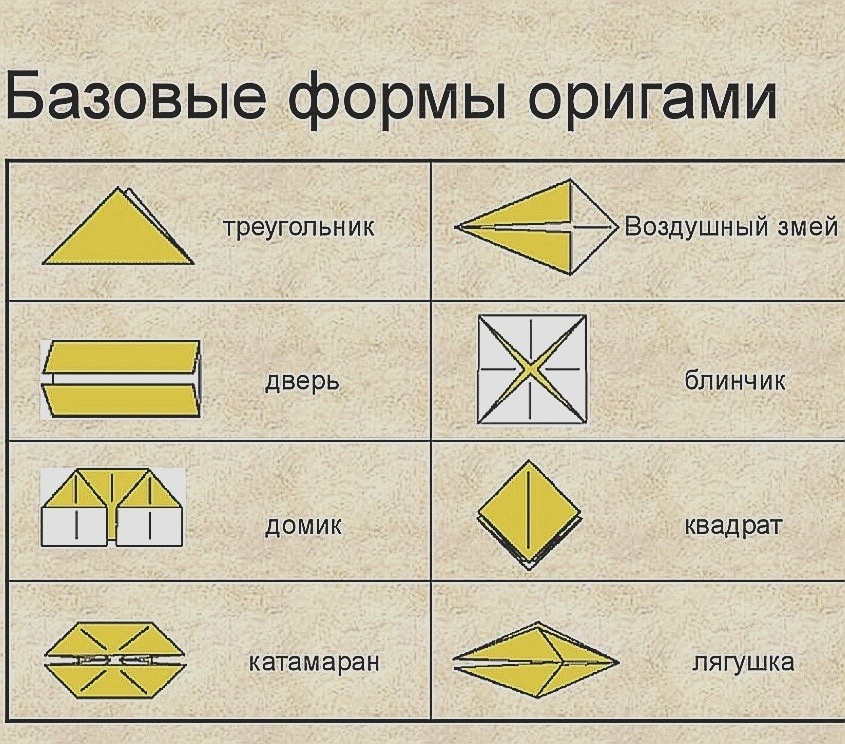 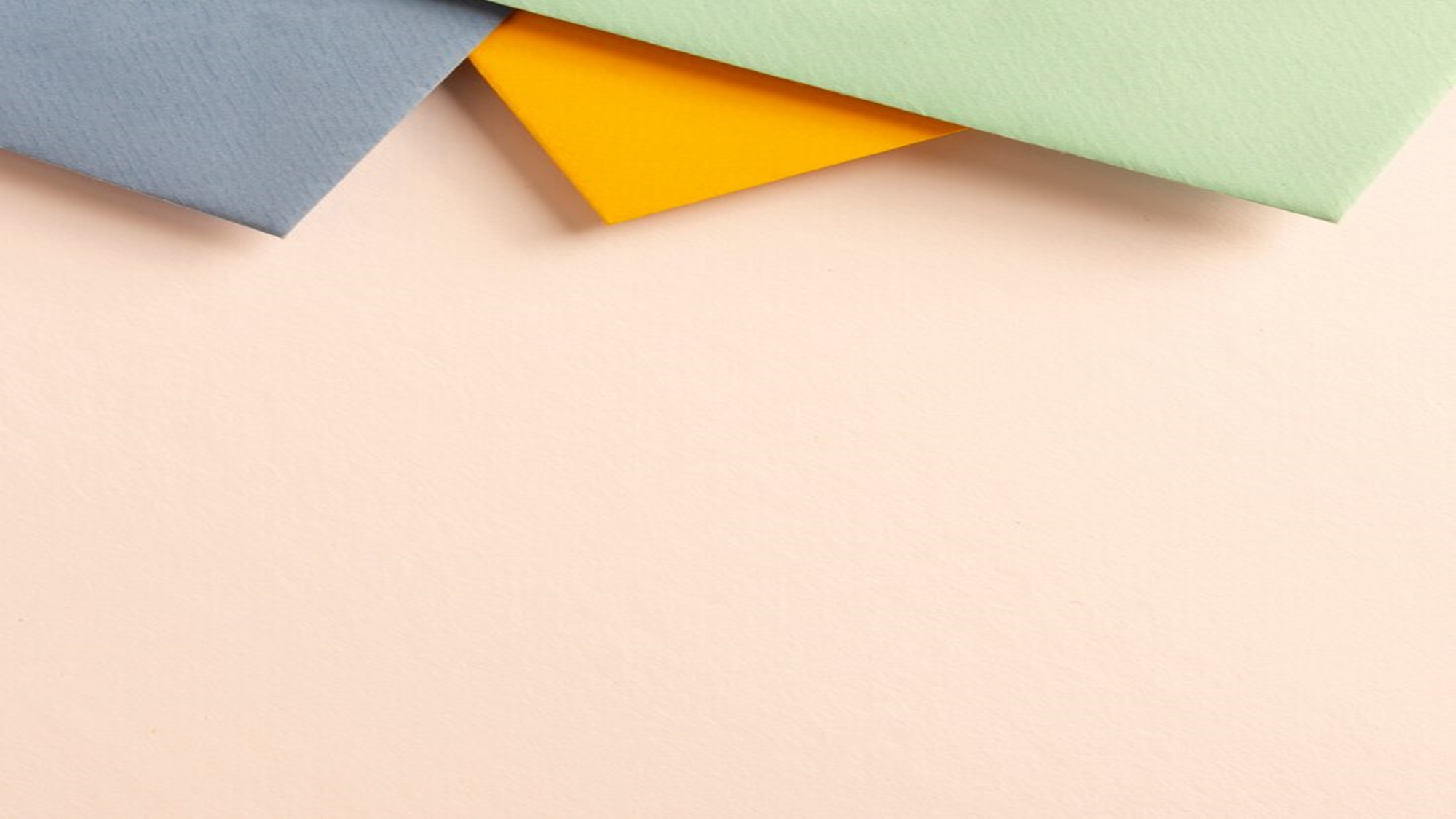 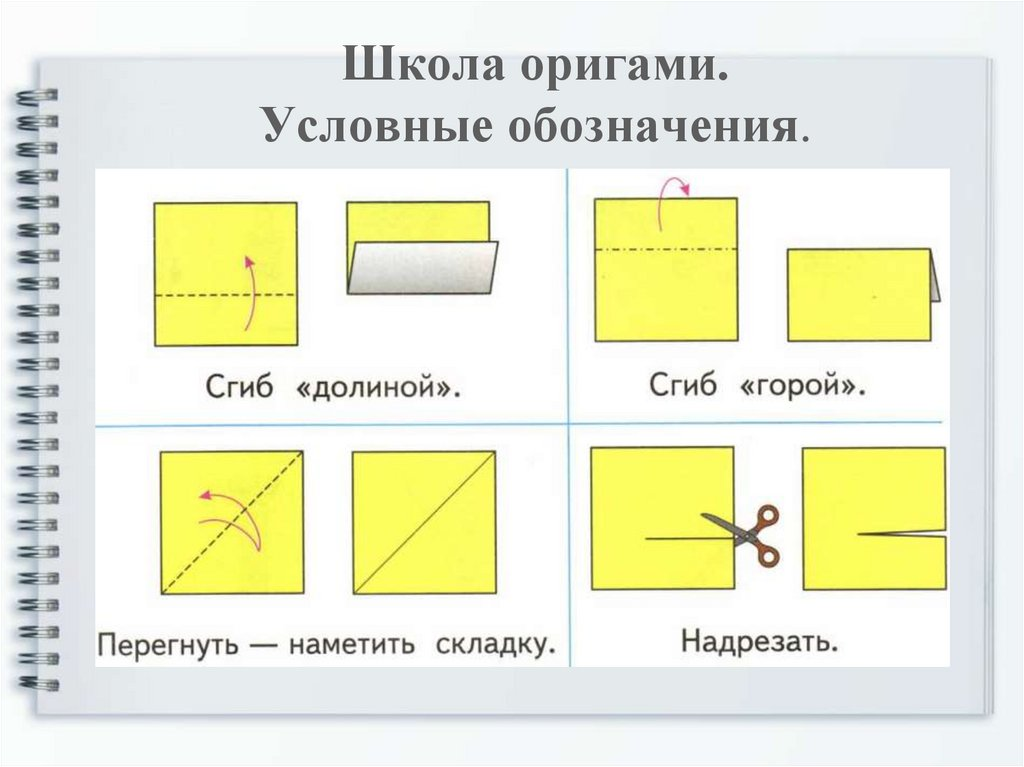 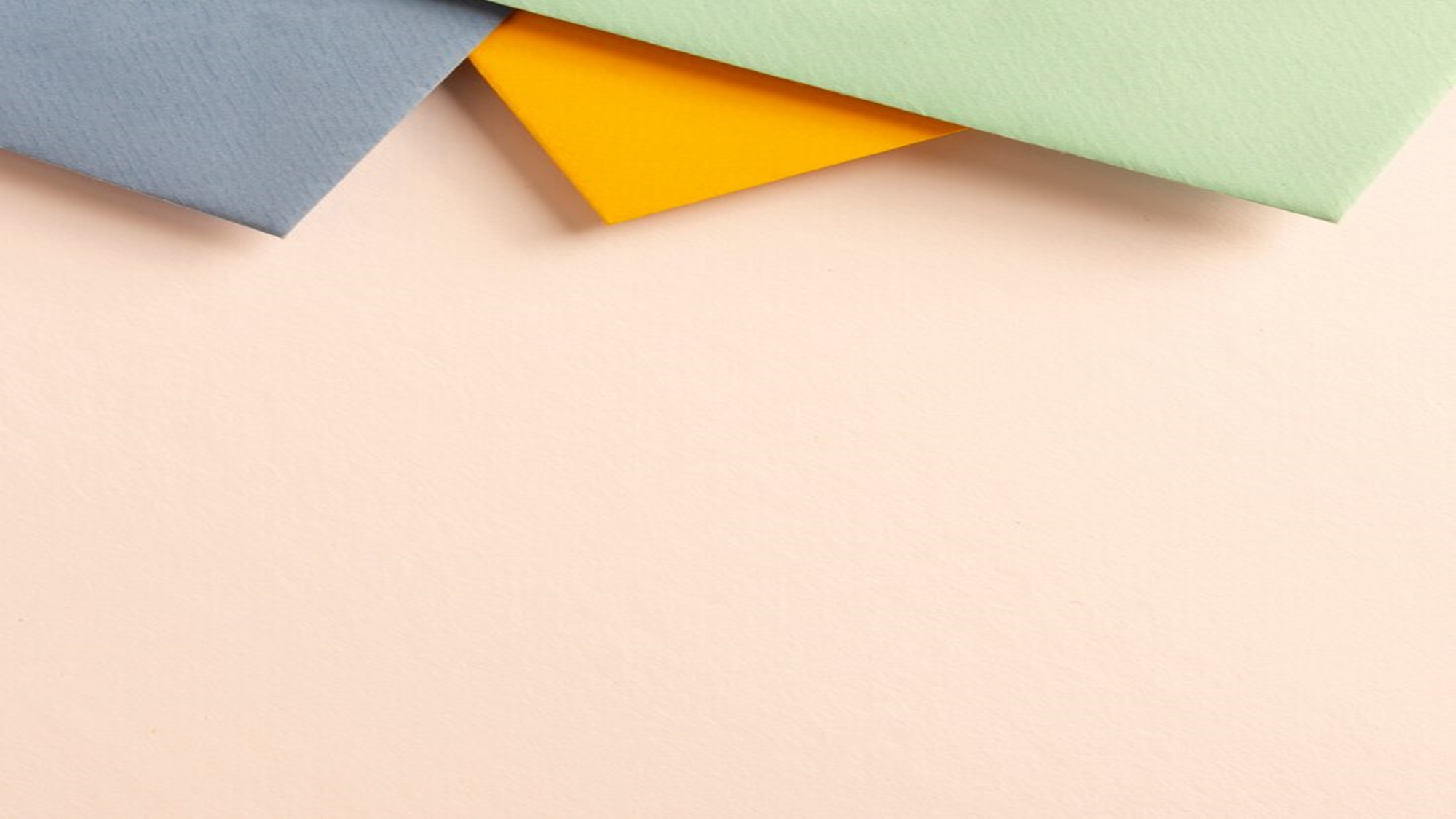 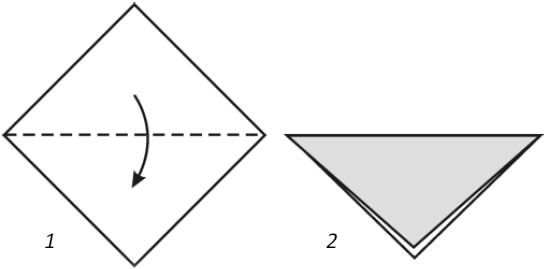 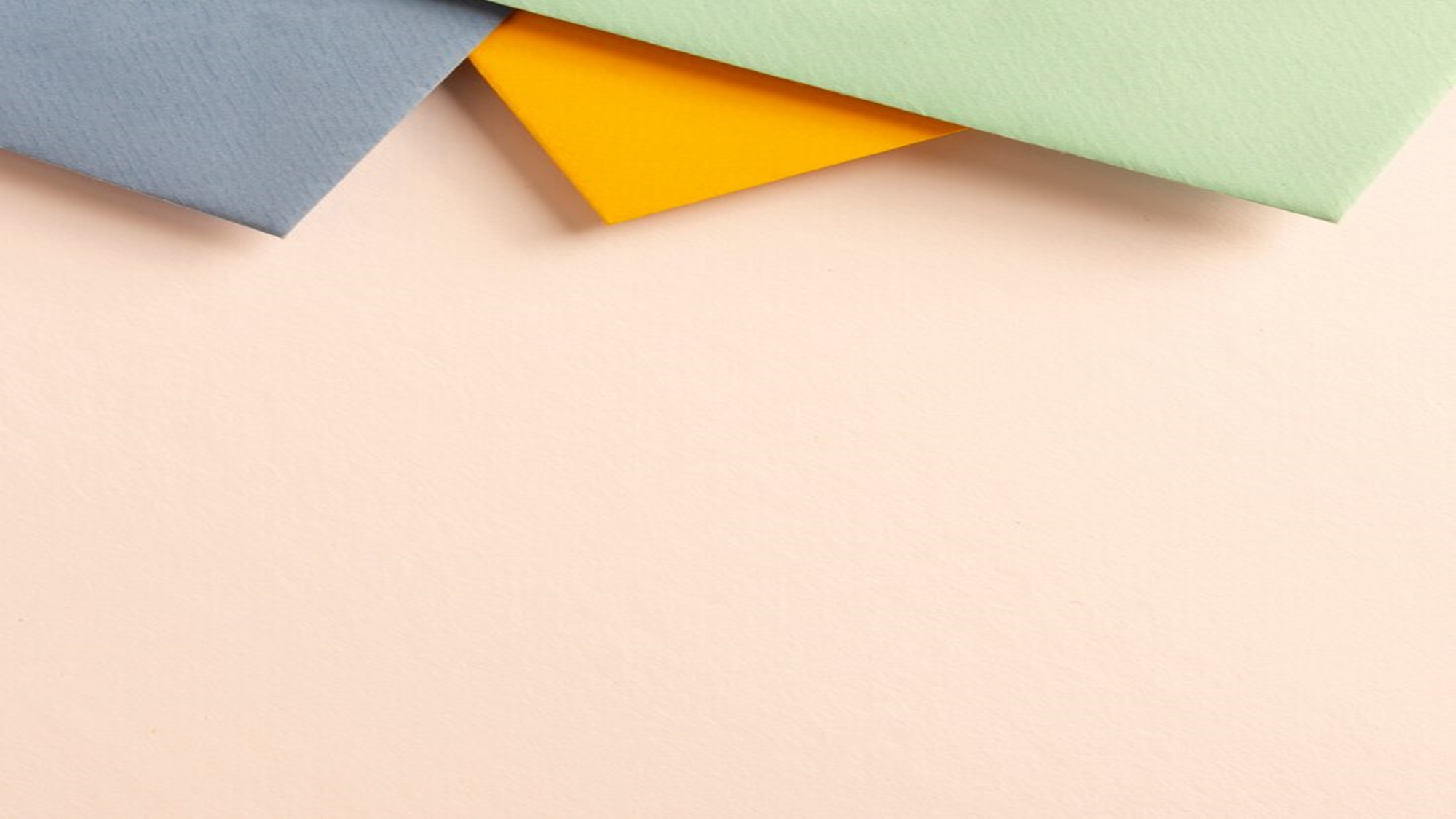 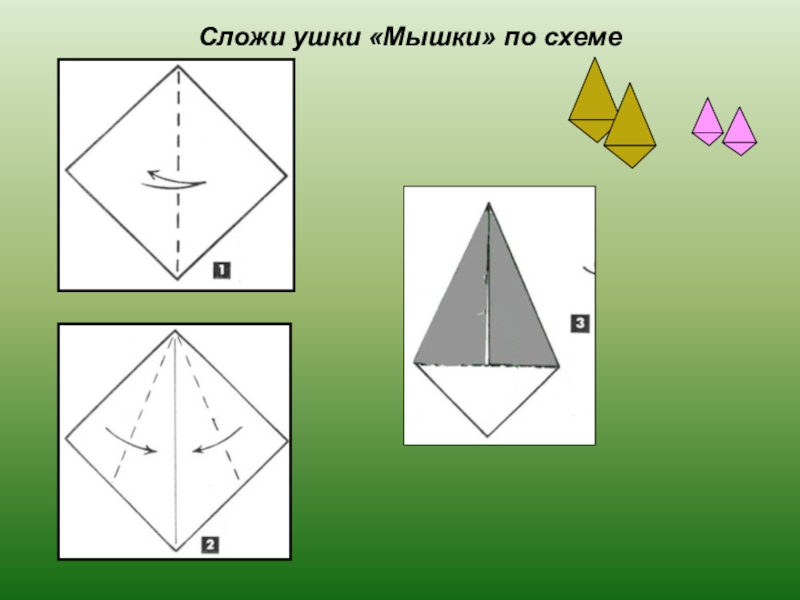 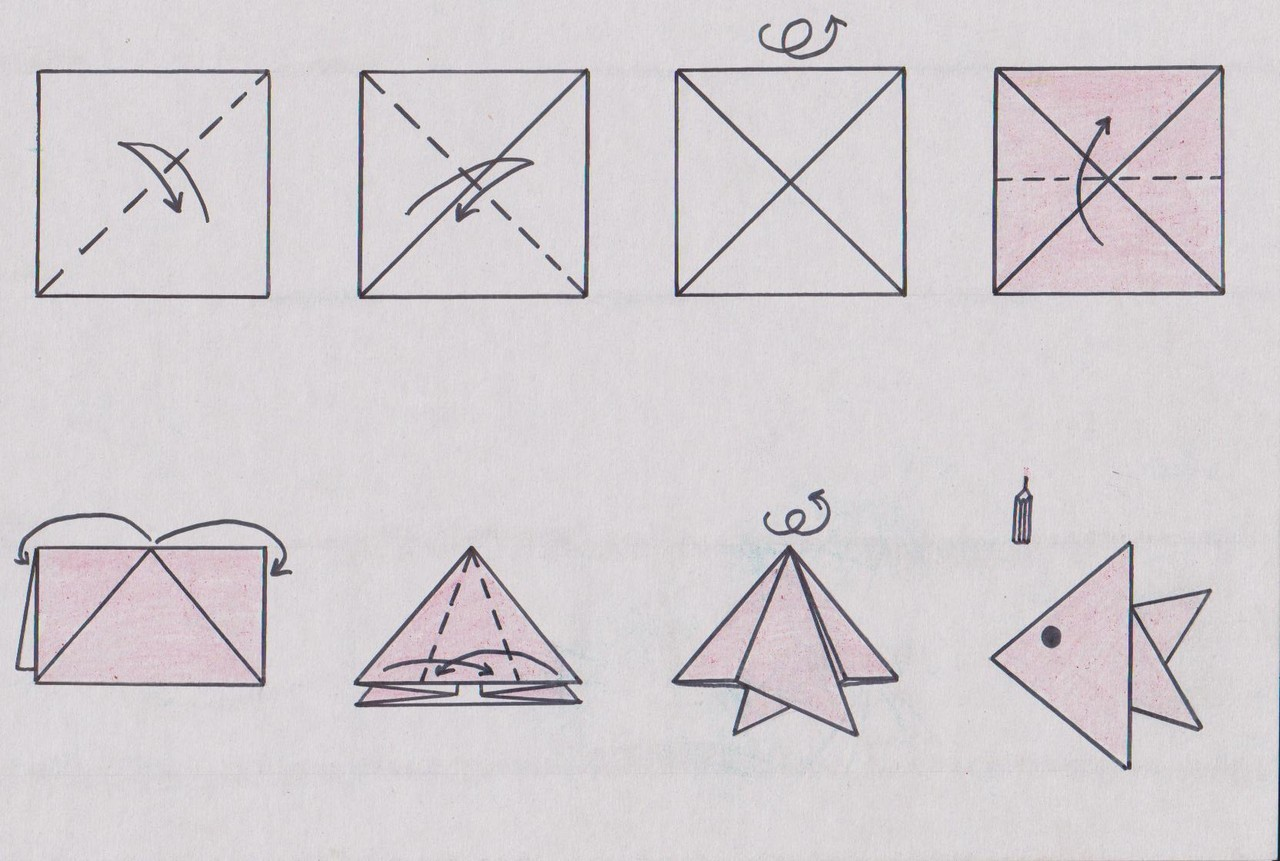 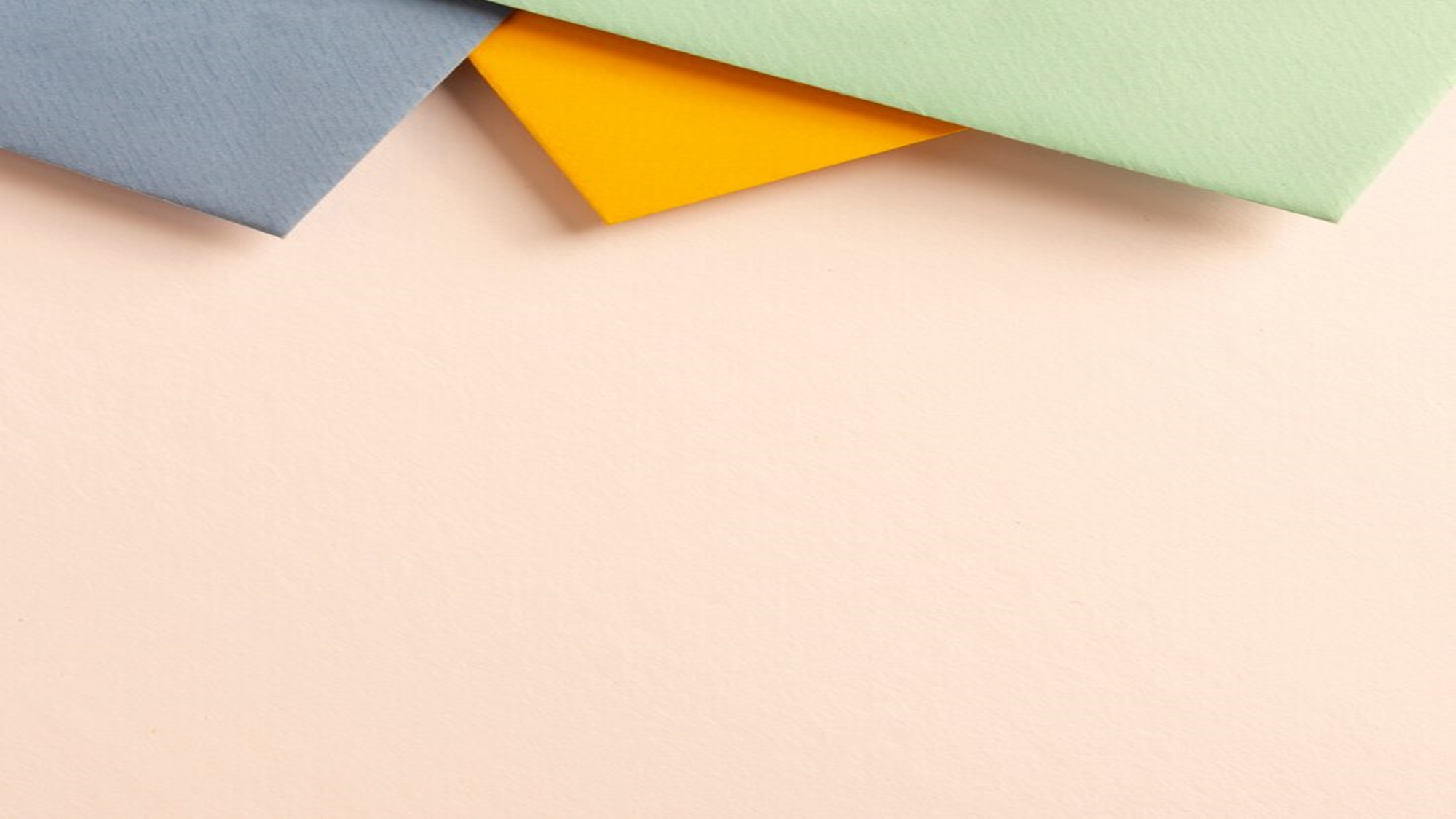 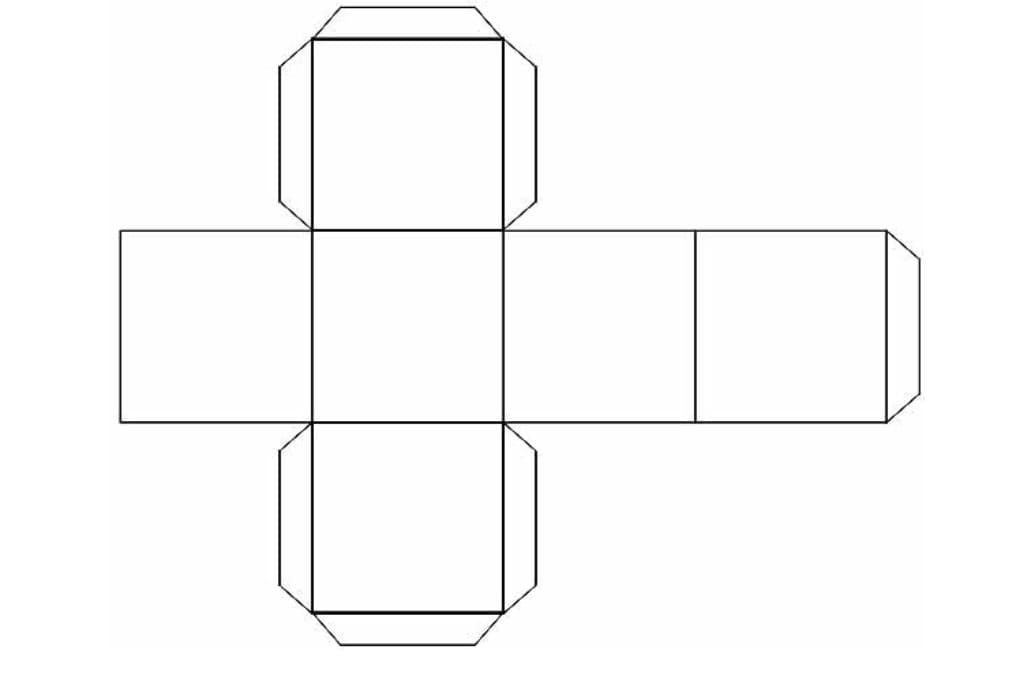 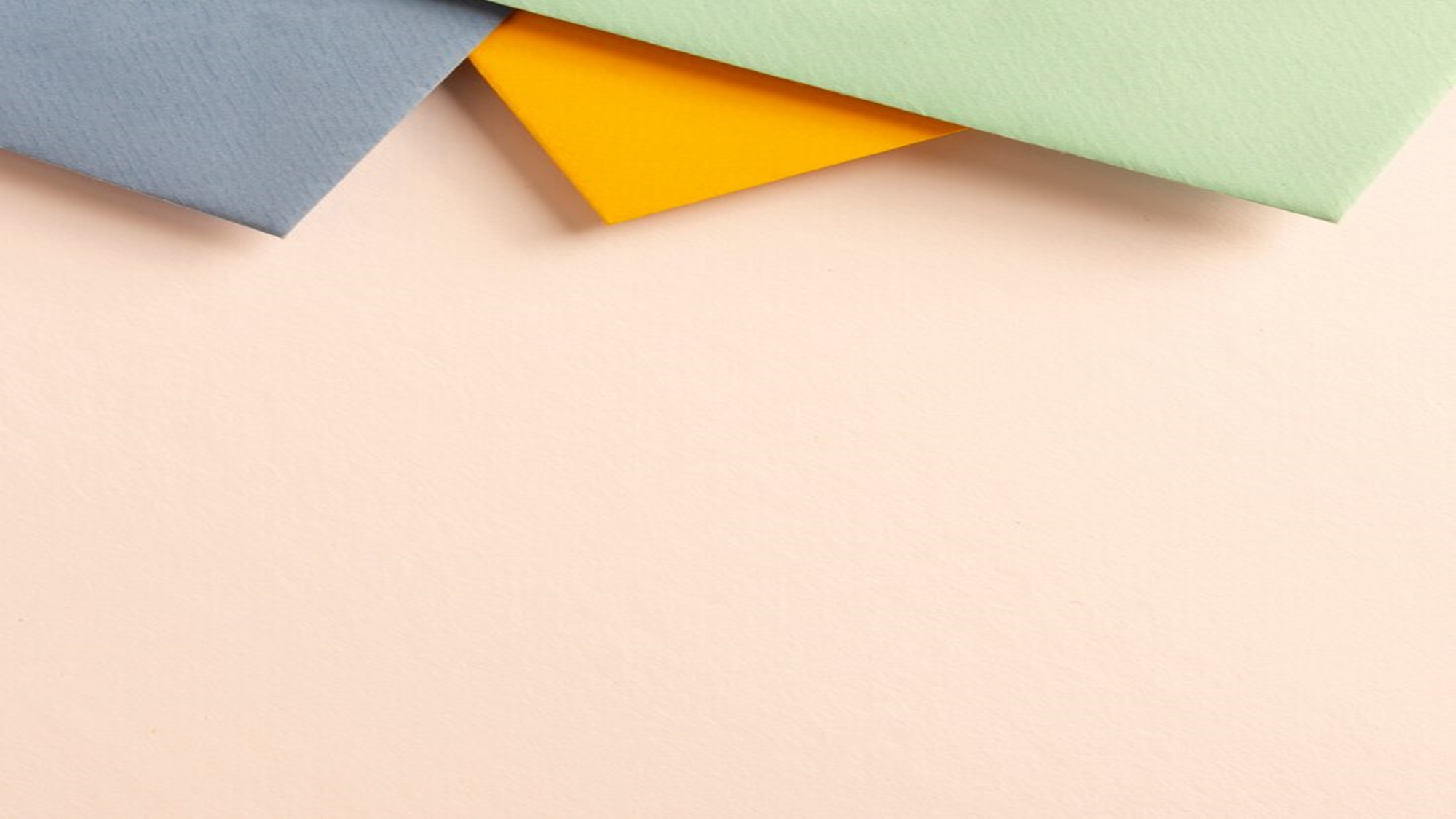 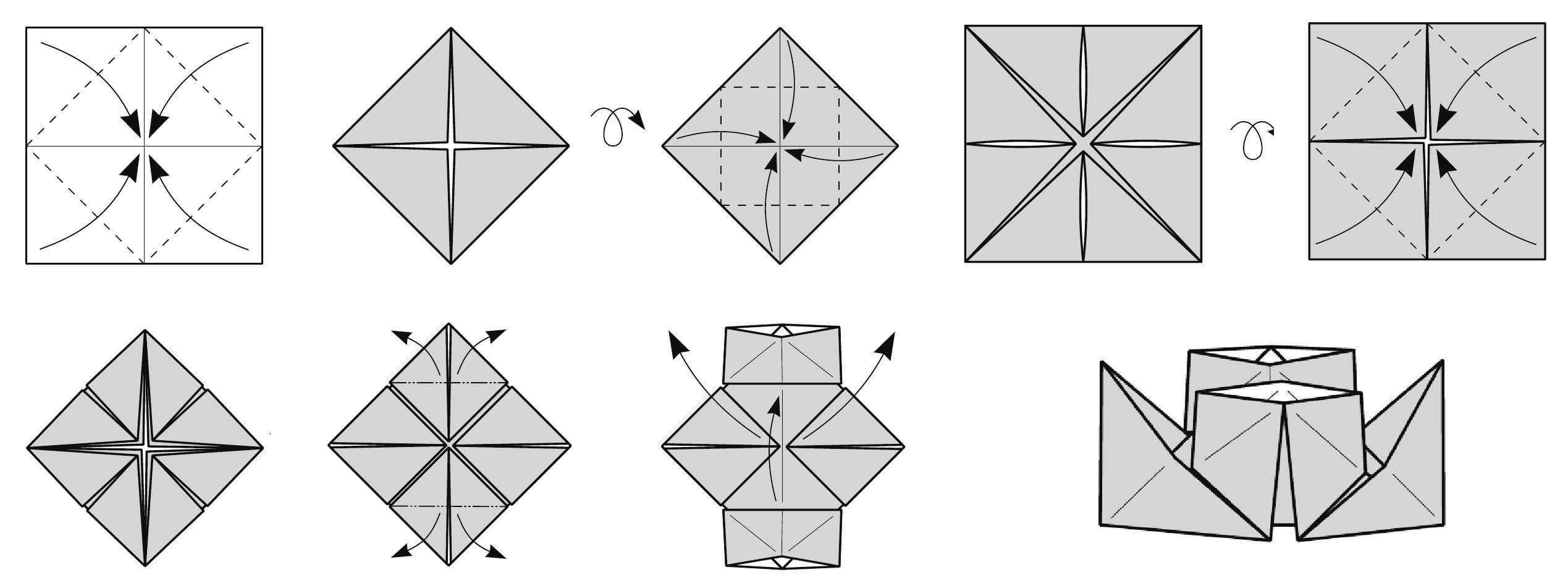